Early Act First Knight
Rotary Year 2013-14
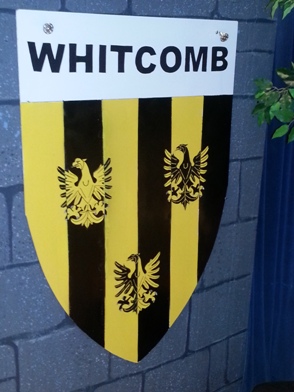 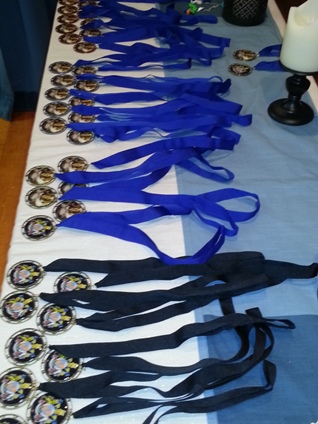 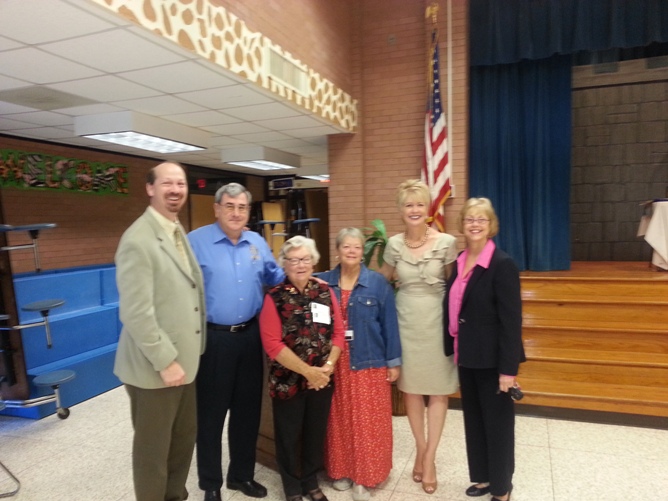 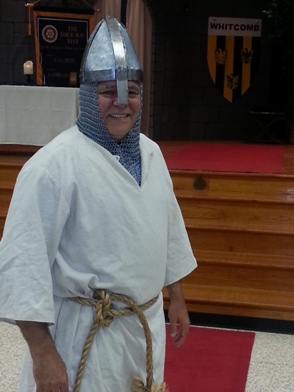 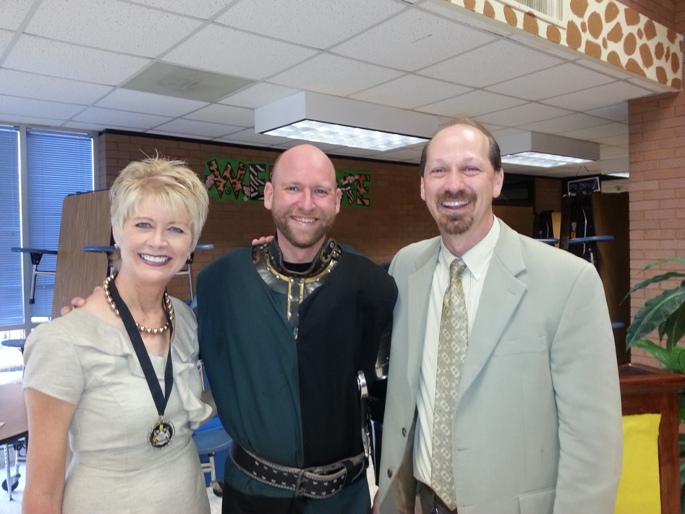 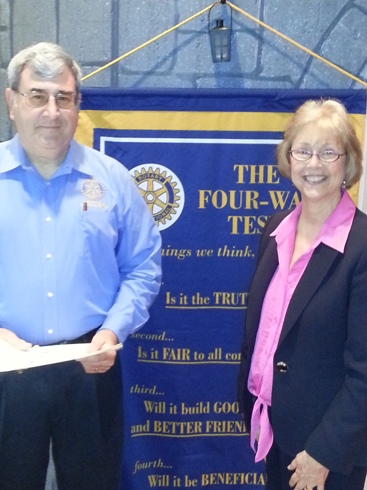 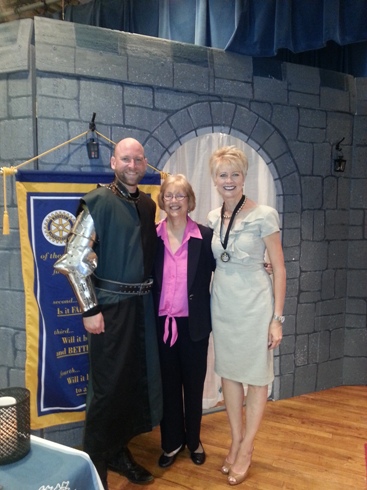 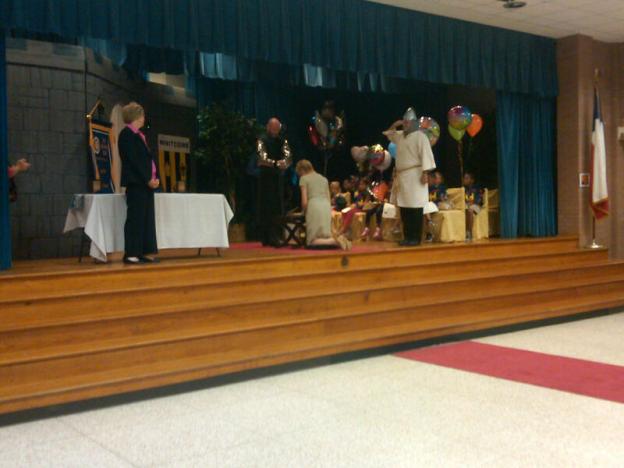 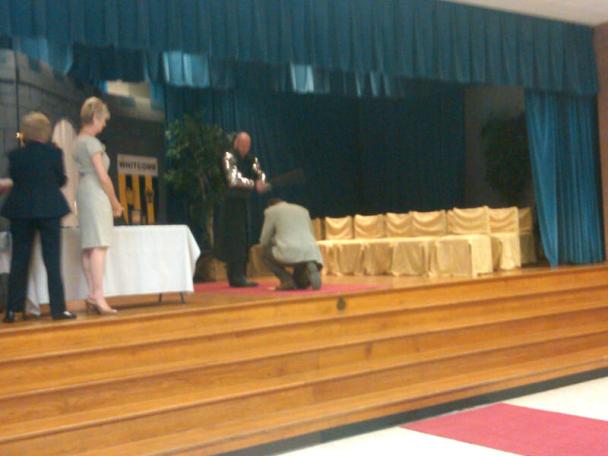 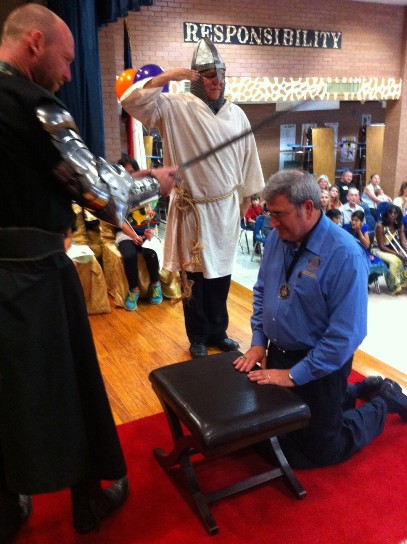 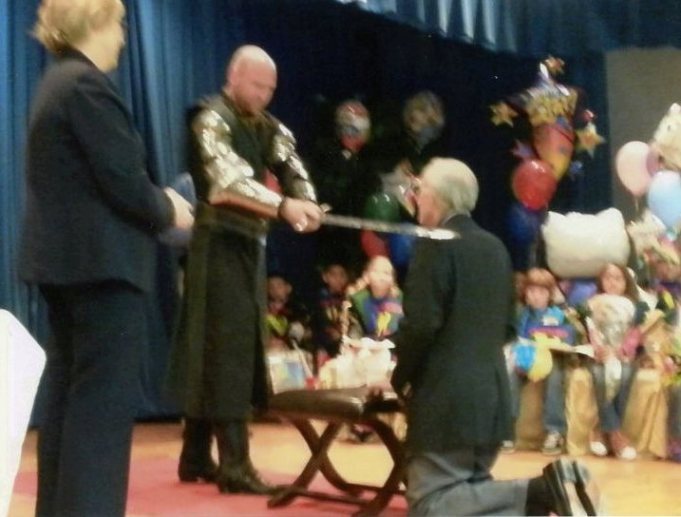 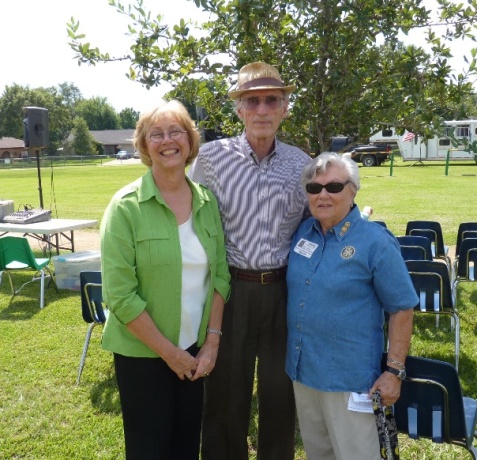 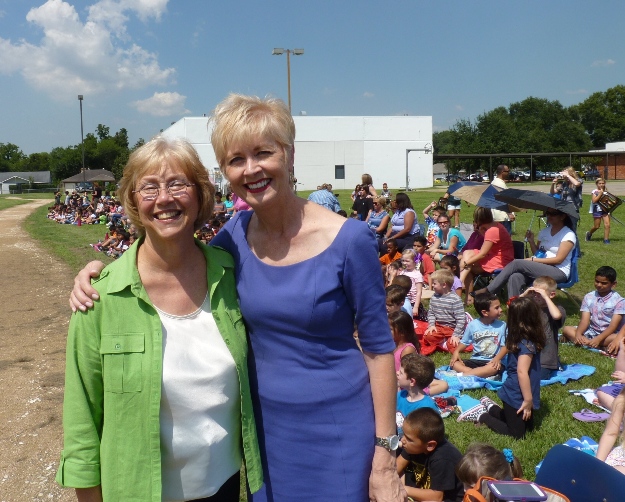 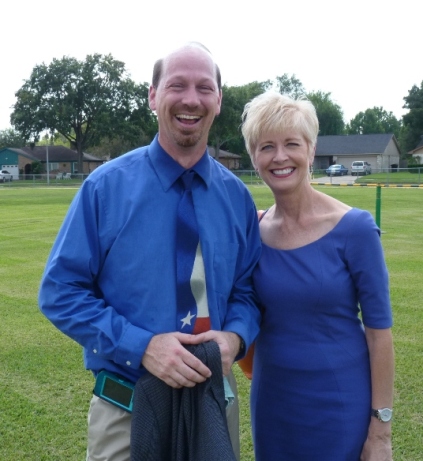 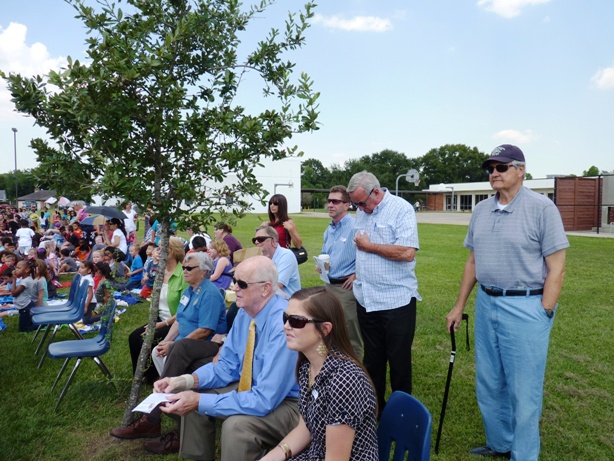 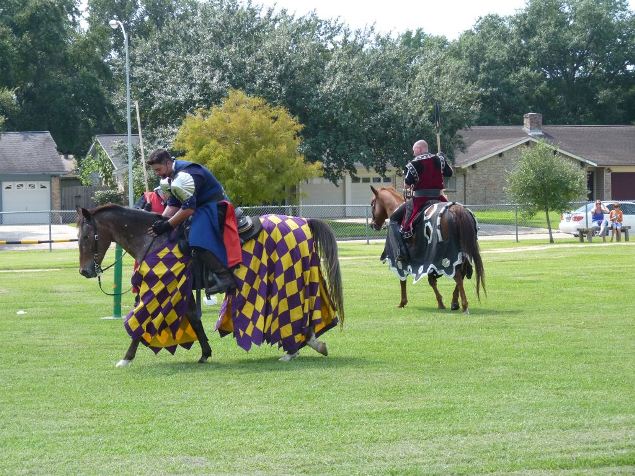 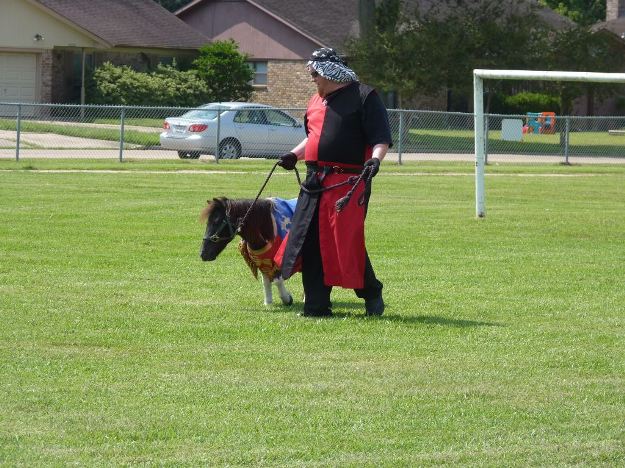 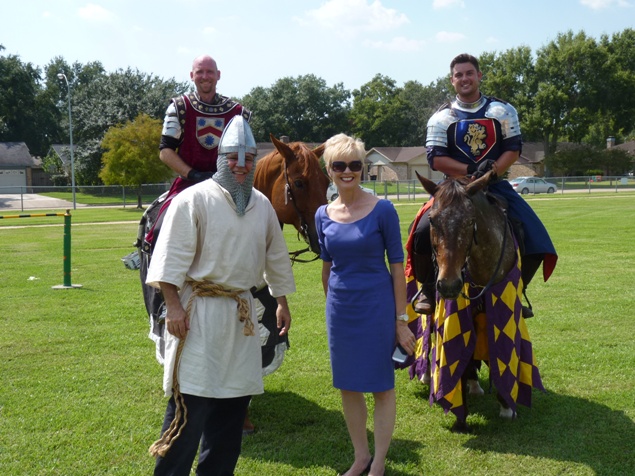 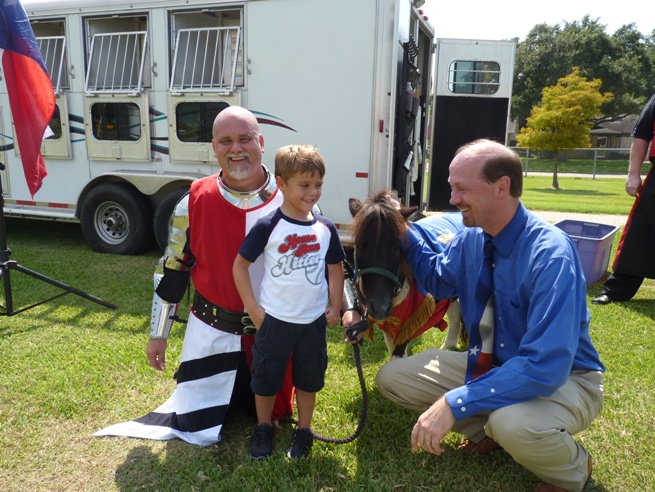 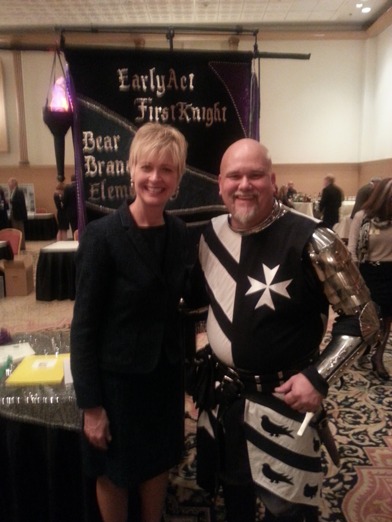 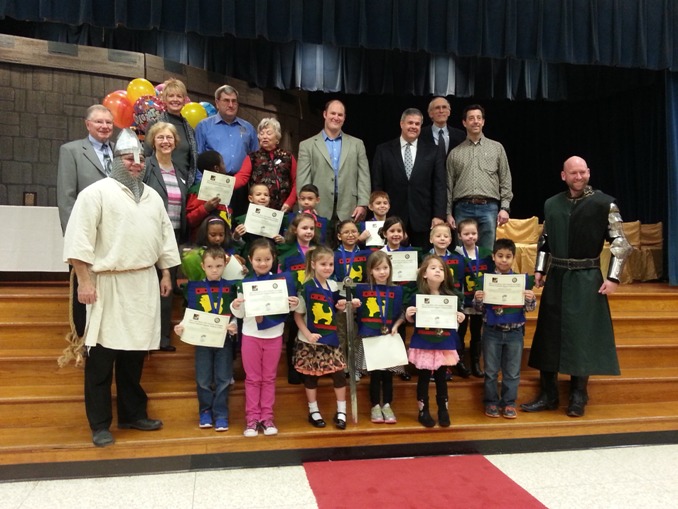 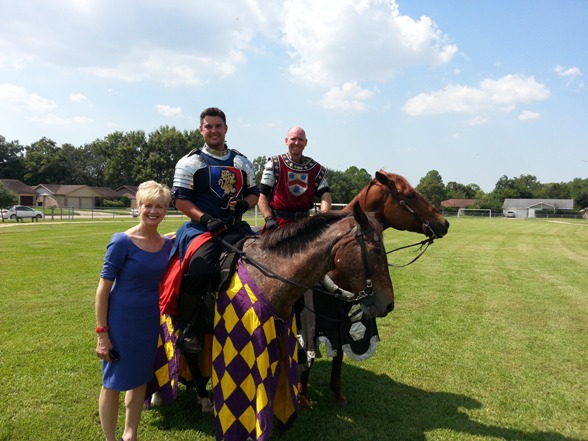 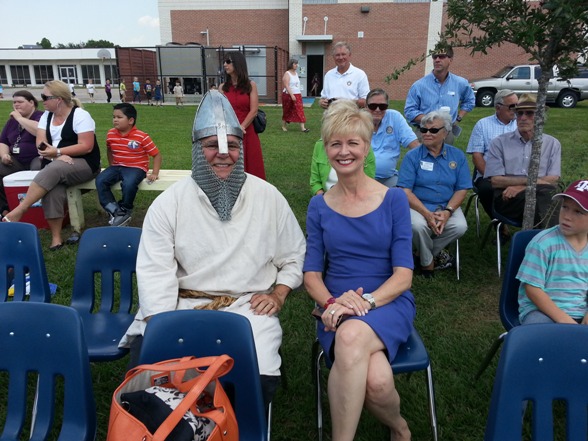 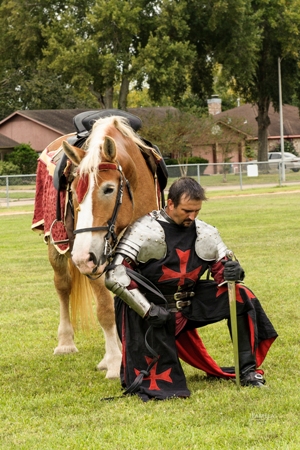